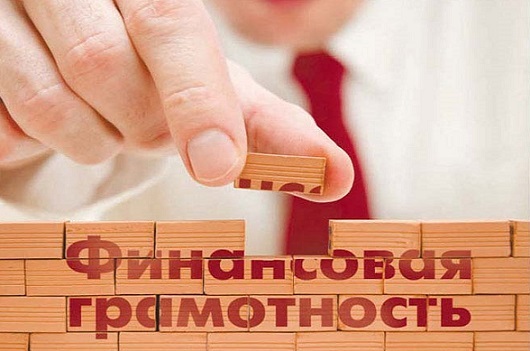 ПОНЯТИЕ ФИНАНСОВОЙ ГРАМОТНОСТИ
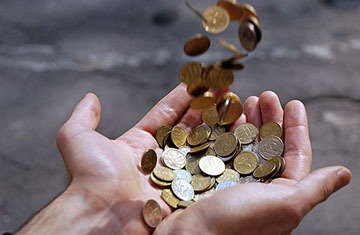 Финансовая грамотность– это знания и навыки, которые позволяют правильно ориентироваться в финансовой отрасли и принимать верные решения, грамотно управлять своими деньгами: к примеру, вести учет доходов и расходов, избегать задолженностей, планировать свой бюджет, накапливать сбережения.
Структура финансовой грамотности
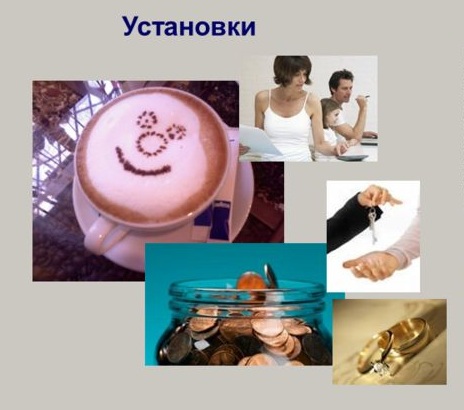 Практические навыки
Знания
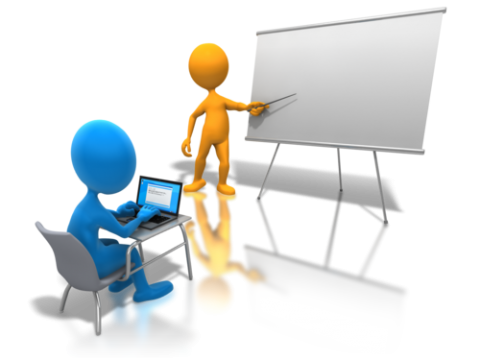 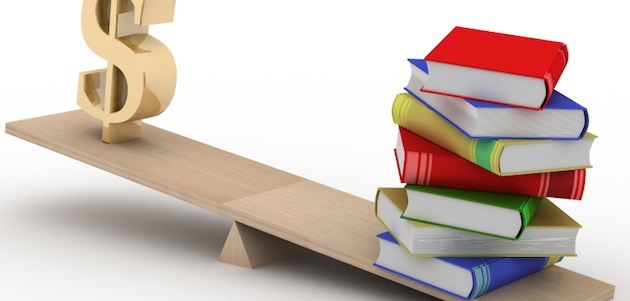 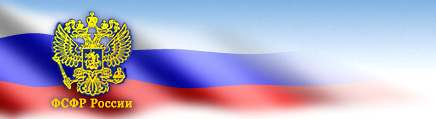 Стратегия повышения финансовой грамотности в Российской Федерации на 2017 - 2023 годы утверждена Председателем Правительства РФ 25 сентября 2017 года
Стратегия определяет приоритеты, цели и задачи, способы эффективного достижения целей и решения задач в сфере государственного управления отношениями, возникающими в сфере повышения финансовой грамотности населения, создании системы финансового образования и информирования в сфере защиты прав потребителей финансовых услуг в Российской Федерации на среднесрочный период.
Меры немедленного действия и оперативные меры
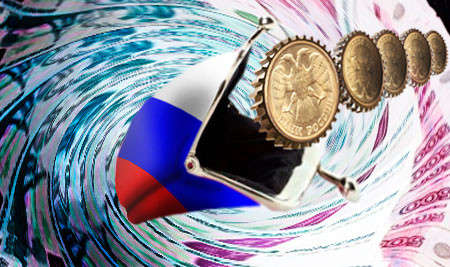 Долгосрочные меры закладывают основы экономической культуры, создают массовые стереотипы эффективного финансового поведения.
Повышение финансовой грамотности населения
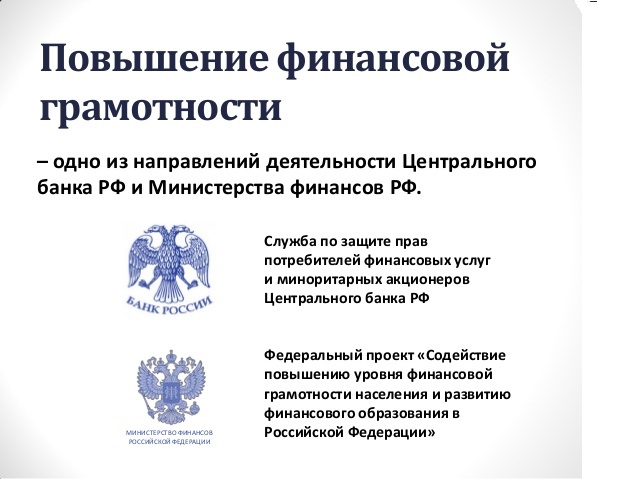 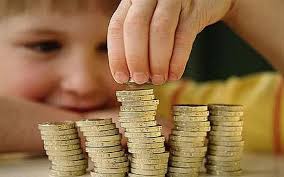 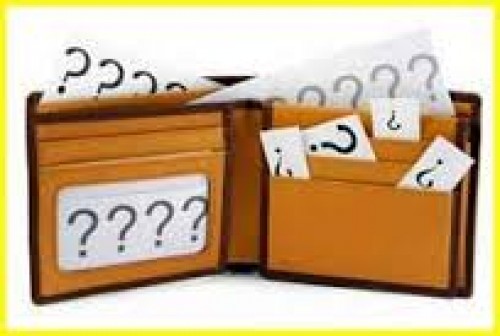 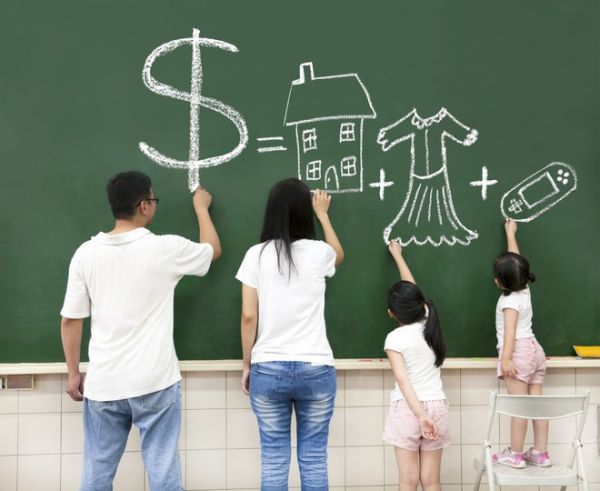 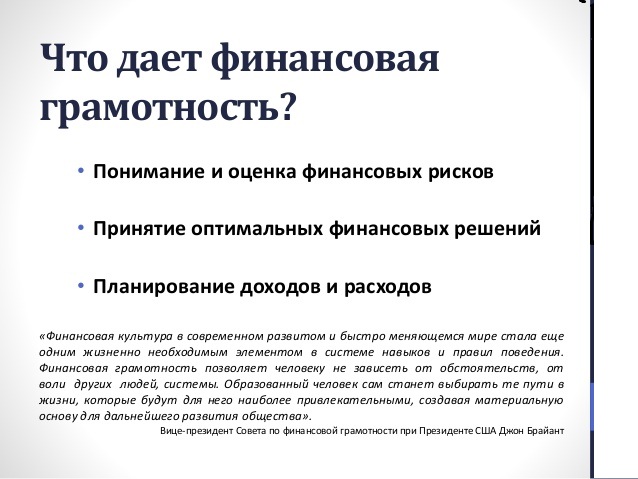 Рейтинг  Financial Literacy around the World
Рейтинговое агентство  Standard & Poors
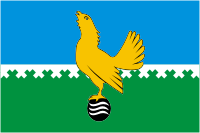 Социологический опрос жителей города Пыть-Яха на тему «Нужна ли финансовая грамотность населению?»
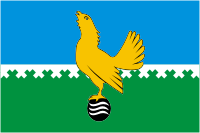 Знаете ли вы что такое "финансовая грамотность"?
Вы считаете себя  финансово  грамотным гражданином?
Как вы считаете, в наше время, нужно ли быть финансово грамотным человеком?
Образ финансово грамотного человека
КОНТАКТНАЯ ИНФОРМАЦИЯ:
КОМИТЕТ ПО ФИНАНСАМ  АДМИНИСТРАЦИИ ГОРОДА ПЫТЬ-ЯХА
Телефон: (3463) 46-55-50
Факс: (3463) 42-23-26
E-mail: komfin@gov86.org
ул. Центральная, дом 18а, г. Пыть-Ях,
Ханты-Мансийский автономный округ – Югра  (Тюменская область), 628381